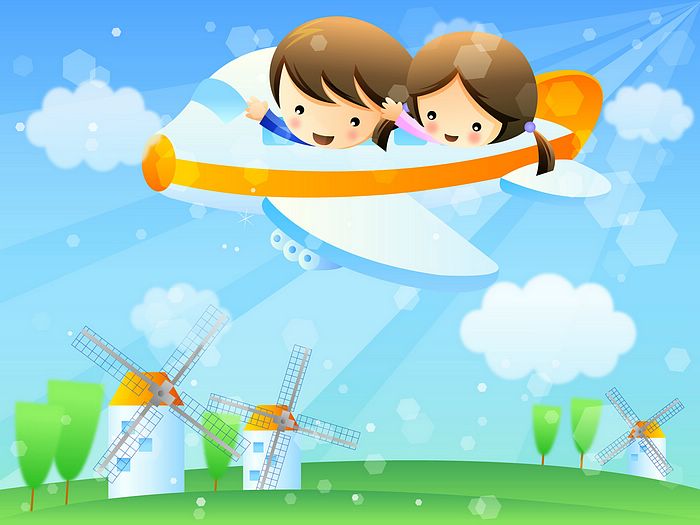 Муниципальное бюджетное дошкольное образовательное учреждение
«Детский сад общеразвивающего вида №21 «Умка» г.Воркуты
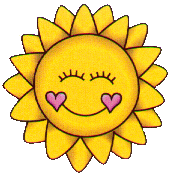 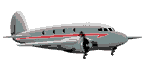 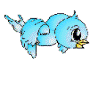 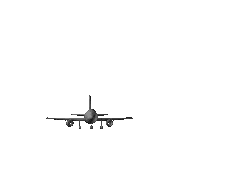 «Мы пилоты, водим самолёты»
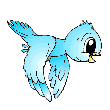 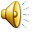 Автор презентации: воспитатель первой квалификационной категории
Старикова Анна Ивановна
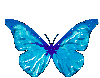 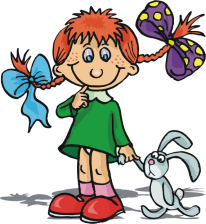 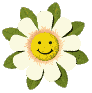 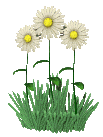 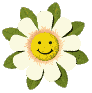 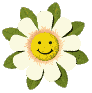 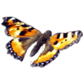 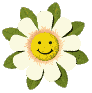 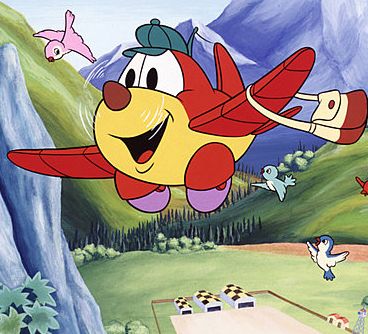 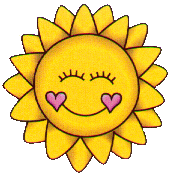 М
Петя с Машей приглашают вас в полёт
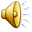 М
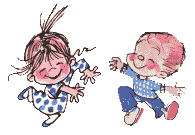 У-У-У
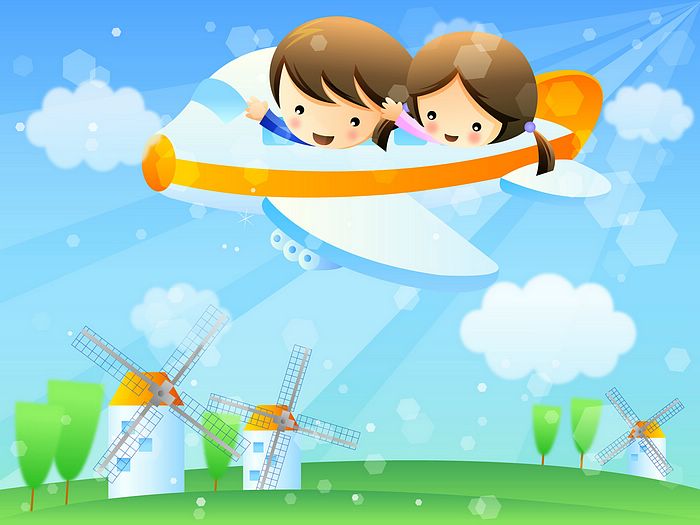 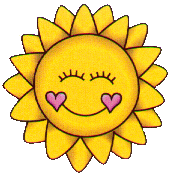 М
Полетели!
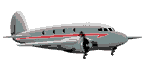 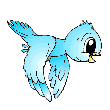 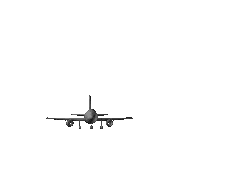 М
Летит, летит самолёт
Сидит, сидит в нём пилот,
Он держит крепко штурвал,
Чтоб самолёт не упал.
                 У-У-У
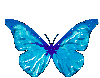 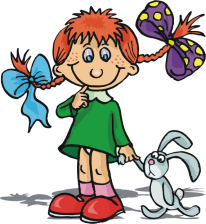 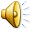 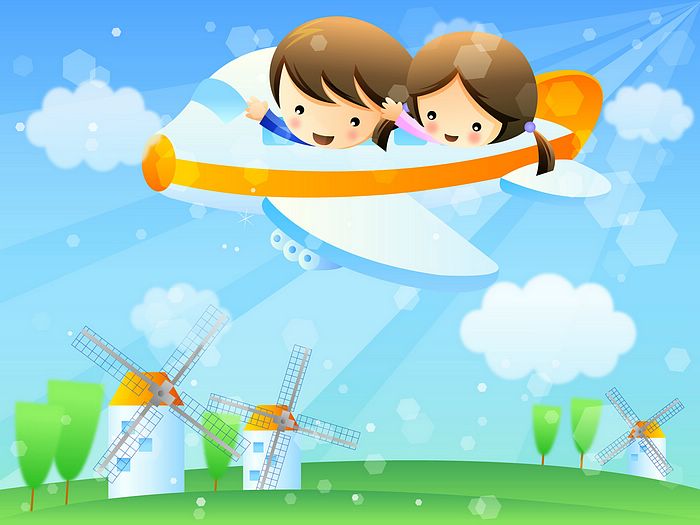 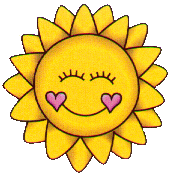 М
Игра-задание
«Запуск самолётов»
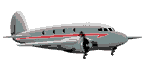 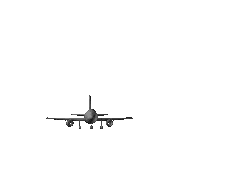 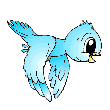 М
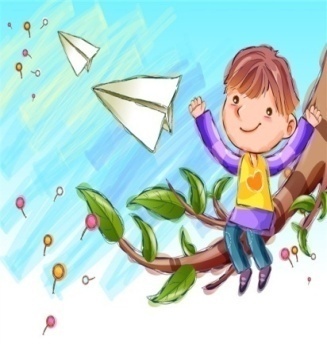 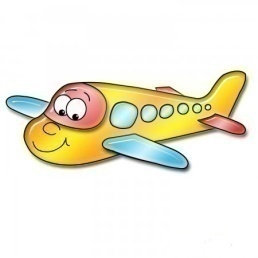 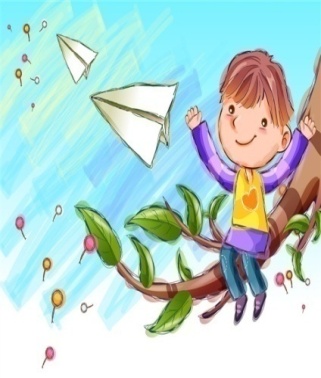 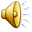 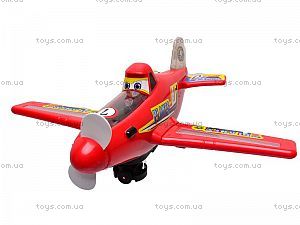 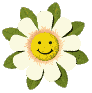 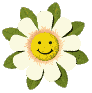 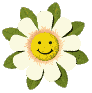 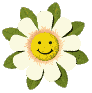 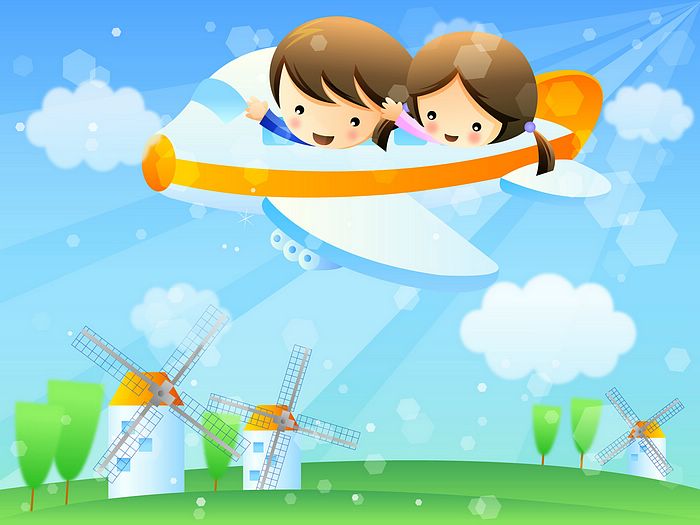 М
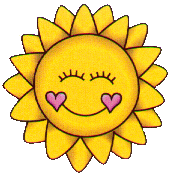 Дыхательное упражнение
   «Самолёты»
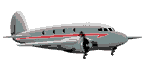 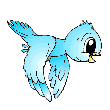 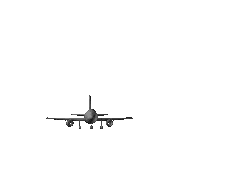 М
Самолёты загудели - У-У-У
Самолёты полетели- У-У-У
На полянку тихо сели,
Да и снова полетели – У-У-У
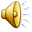 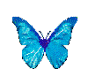 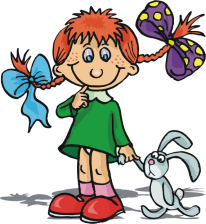 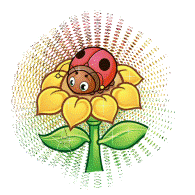 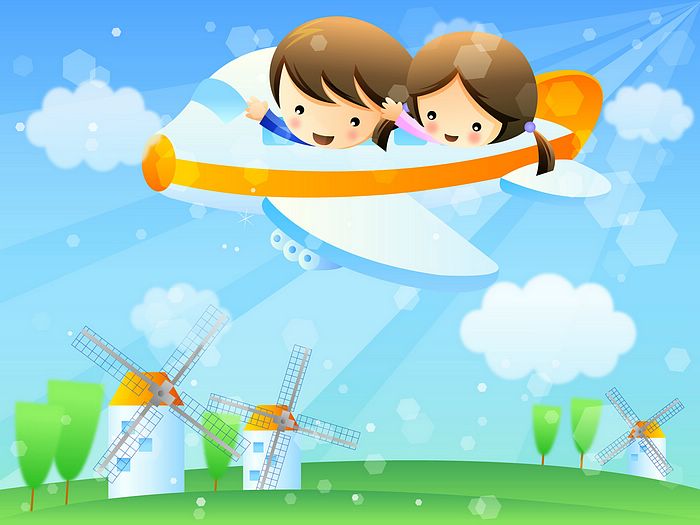 М
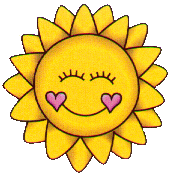 Игра-задание
«Какой самолёт не приземлился?»
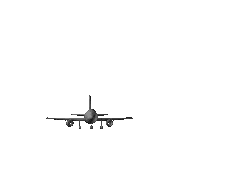 М
Мы над мельницей летели,
Облака достать хотели.
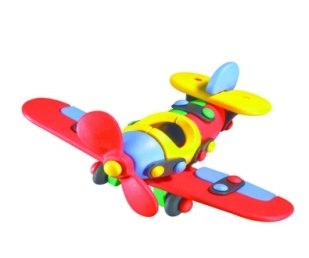 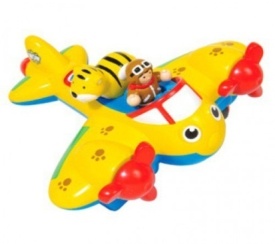 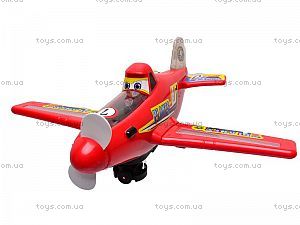 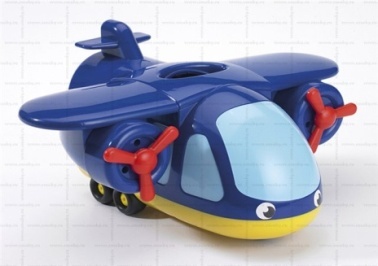 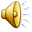 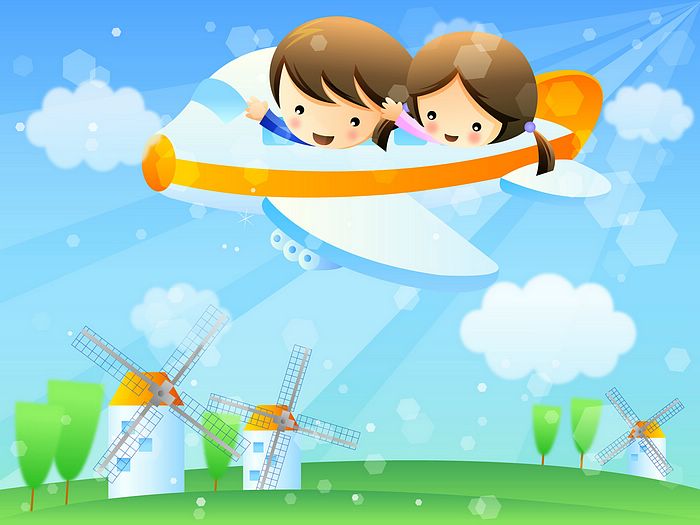 Игра - задание
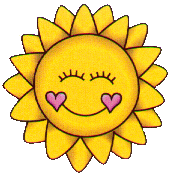 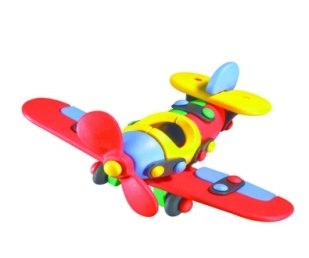 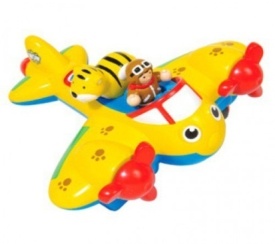 «Кто выше прыгнет?»
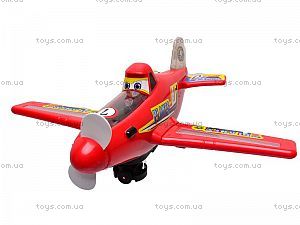 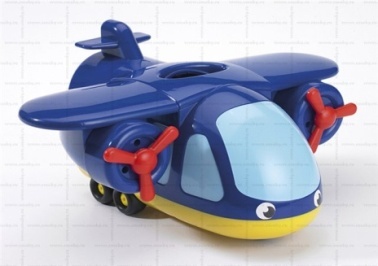 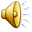 Маша
Петя
Миша
Николай
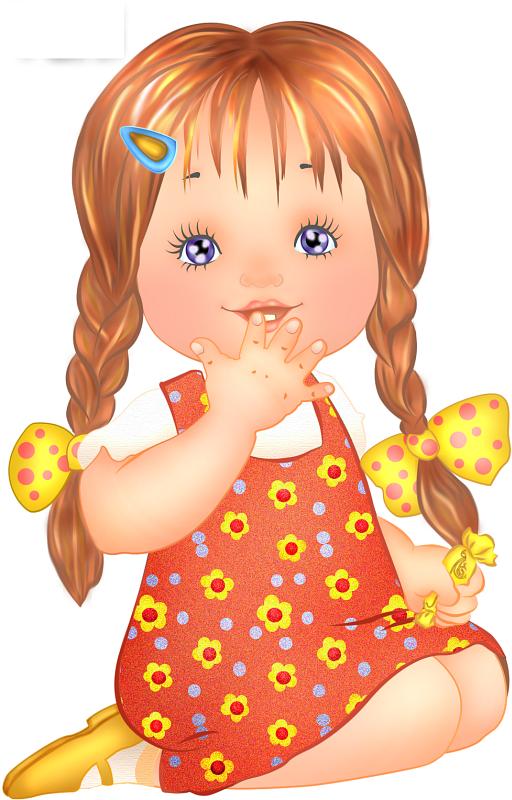 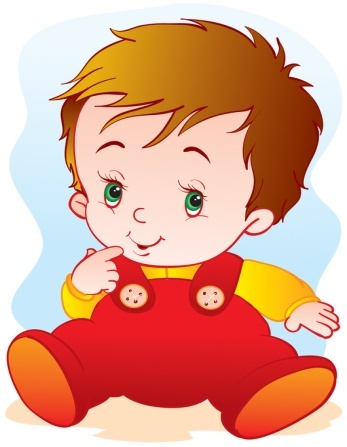 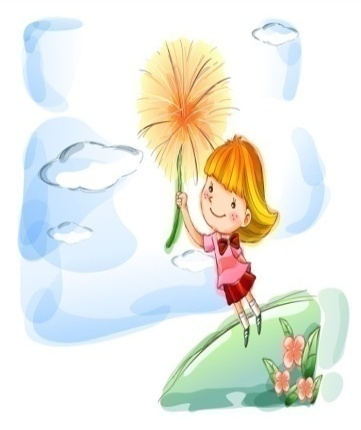 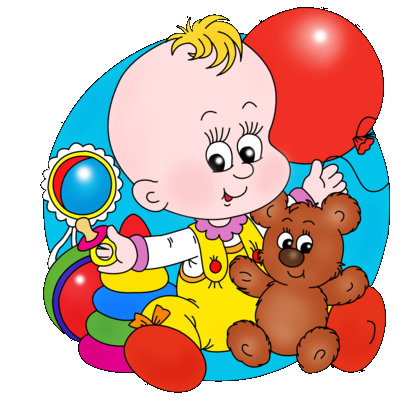 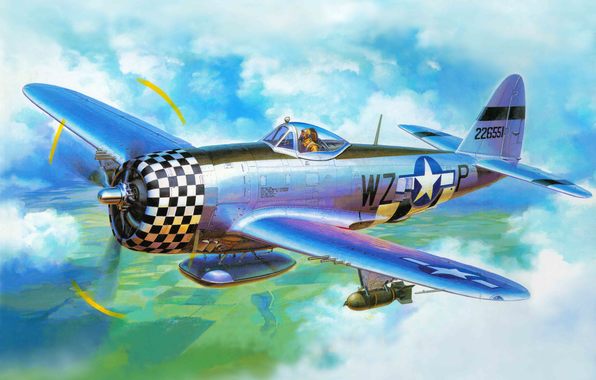 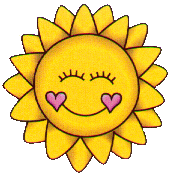 У-У
У-У
У-У
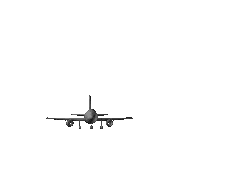 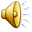 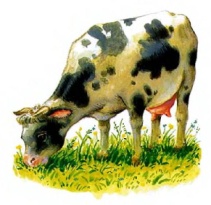 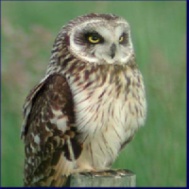 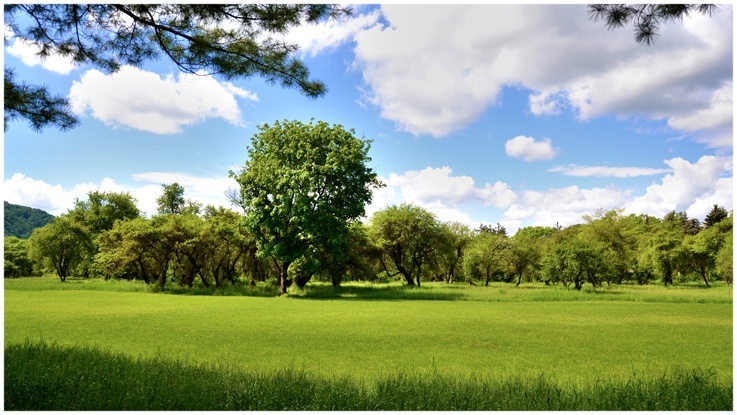 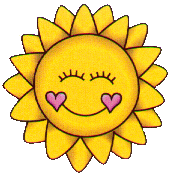 М
«Как говорят домашние животные и птицы»
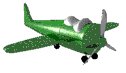 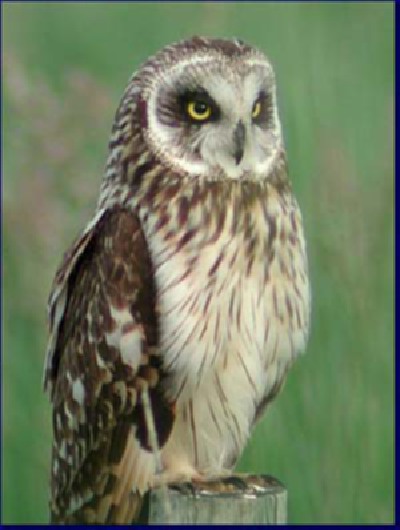 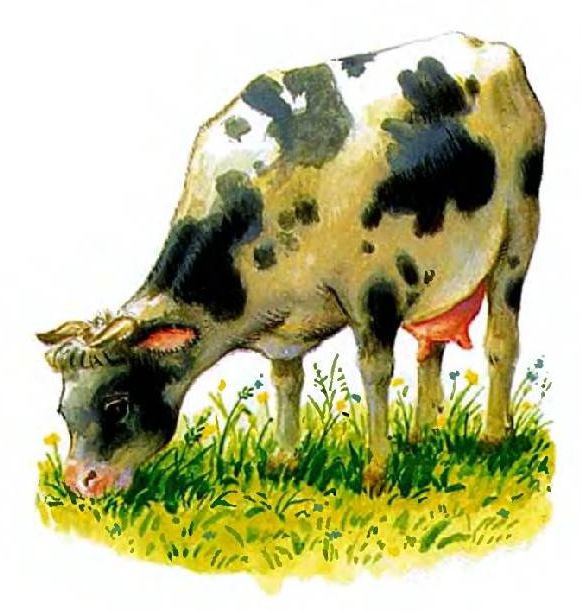 МУ-МУ-МУ
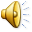 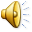 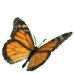 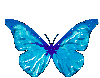 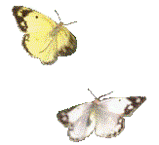 У-У-У
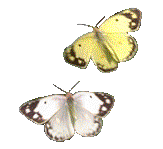 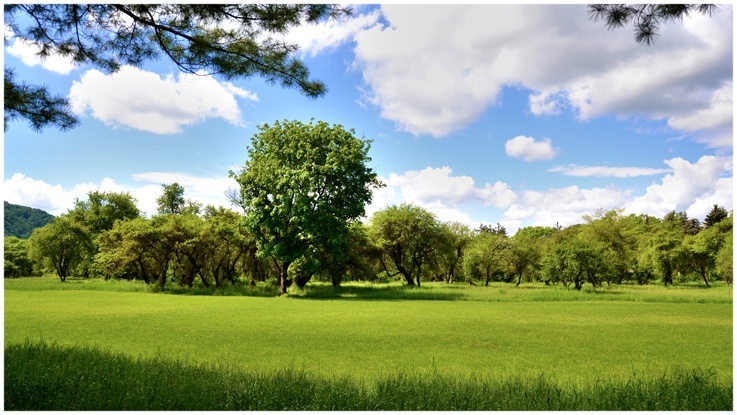 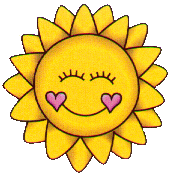 М
Игра
«Поправьте меня»
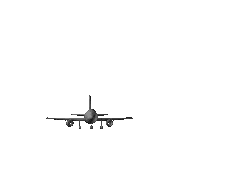 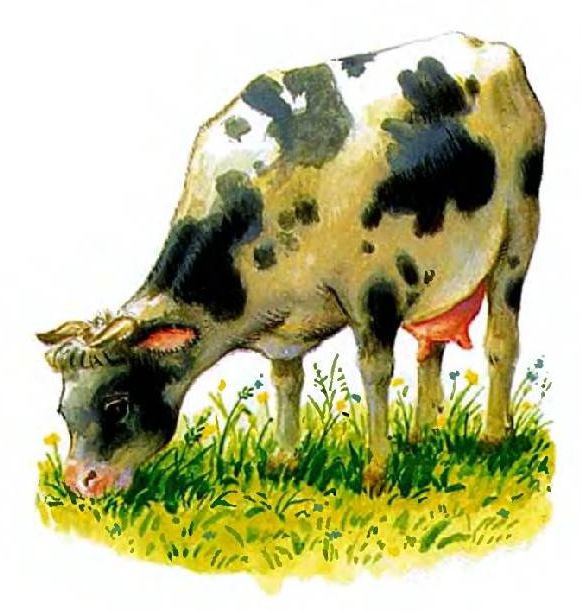 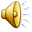 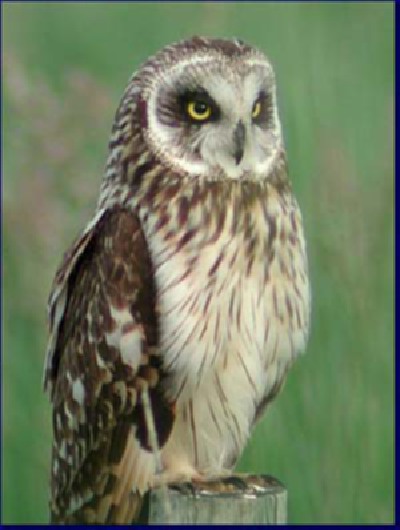 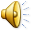 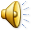 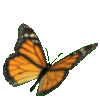 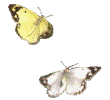 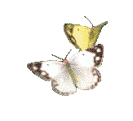 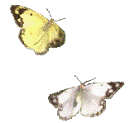 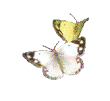 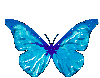 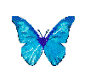 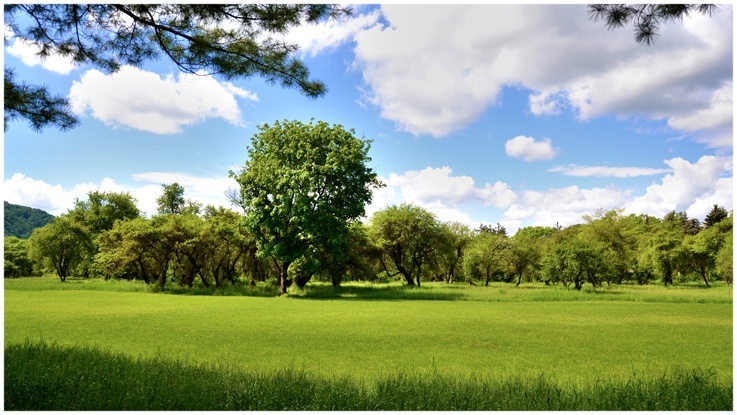 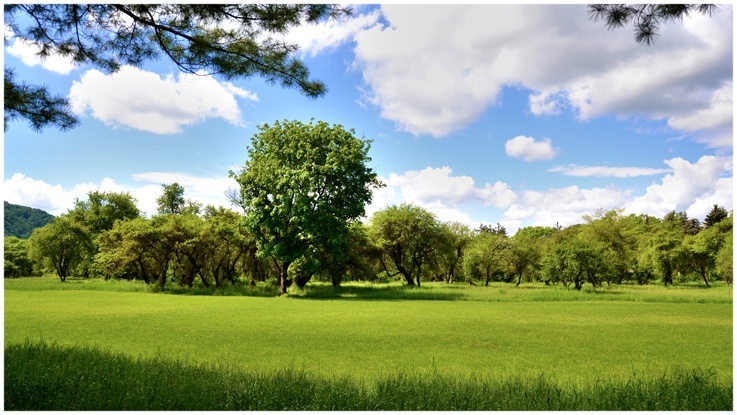 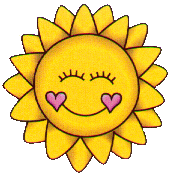 М
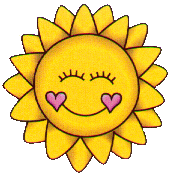 Игра «Кто в каком домике            живёт?»
М
Игра
«У кого какой домик»
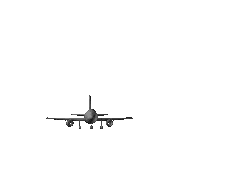 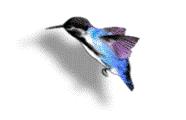 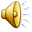 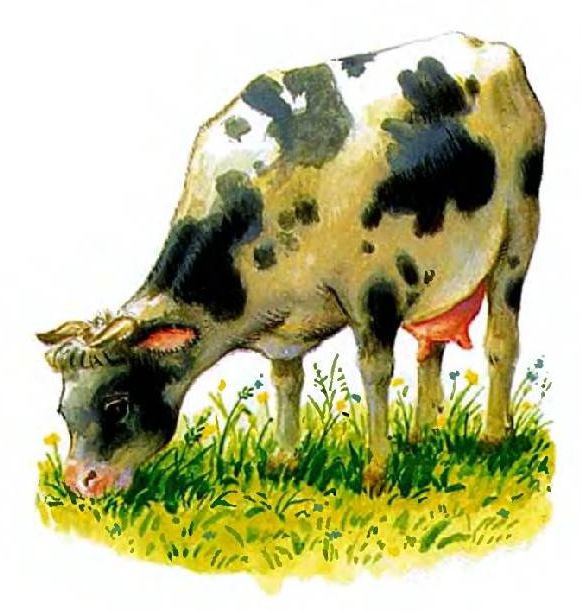 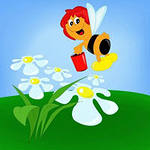 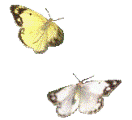 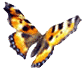 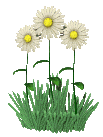 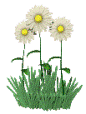 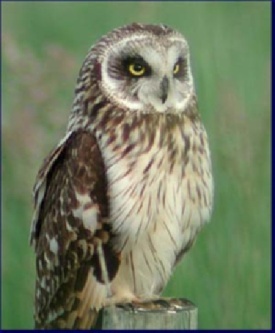 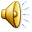 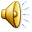 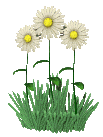 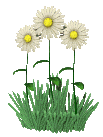 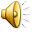 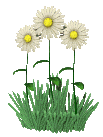 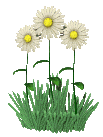 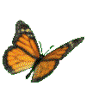 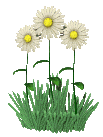 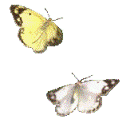 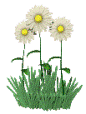 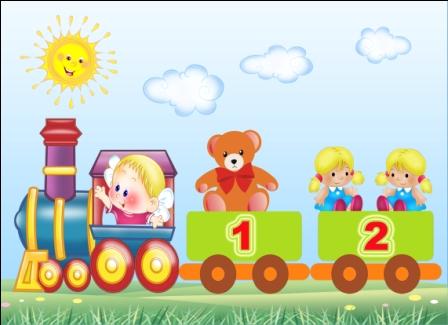 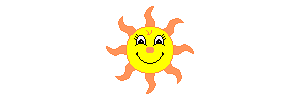 Возвращаемся домой
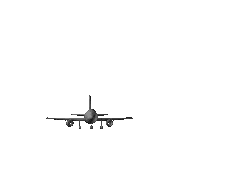 ТУ-ТУ
У-У
ТУ-ТУ
ТУ-ТУ
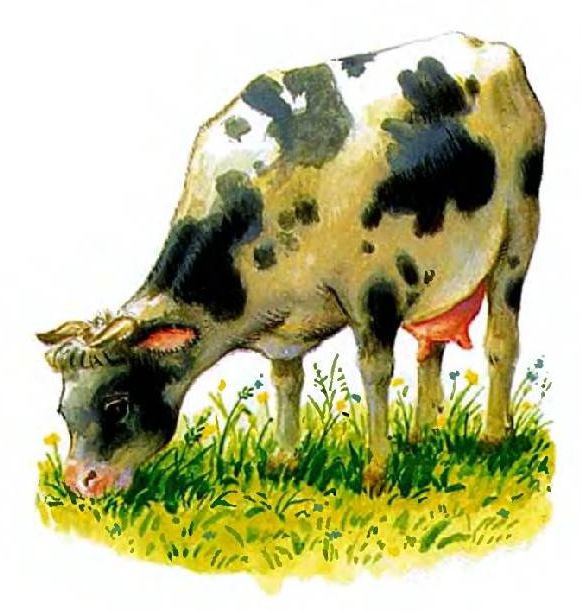 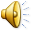 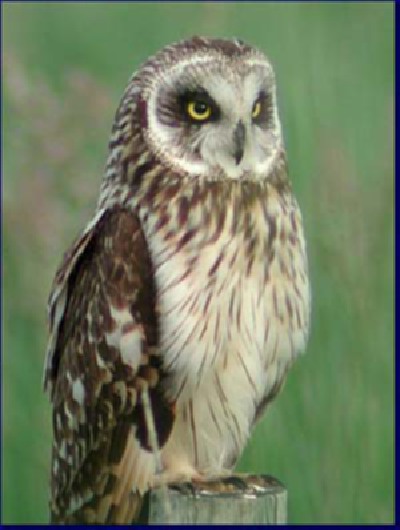 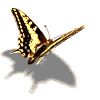 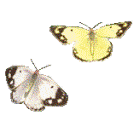 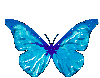 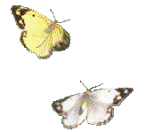 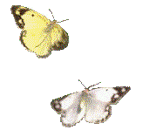 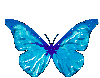 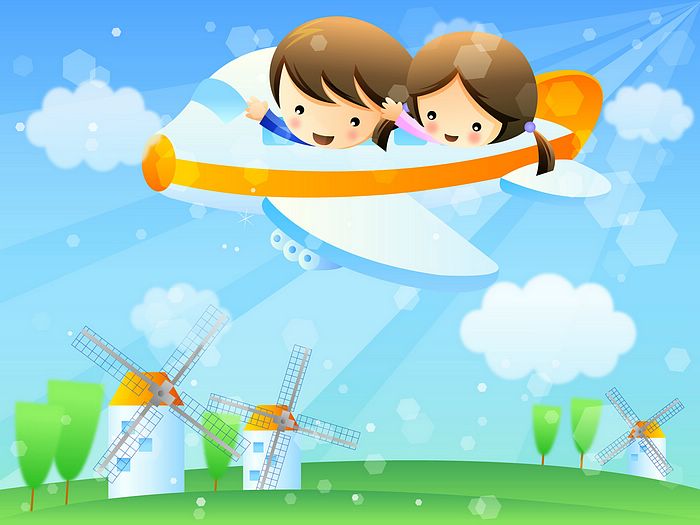 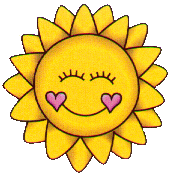 Доброго пути
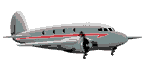 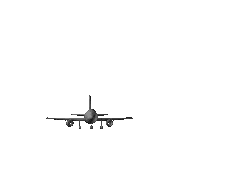 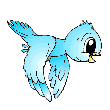 Умнички!
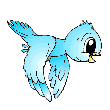 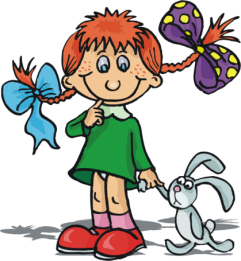 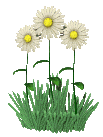 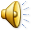 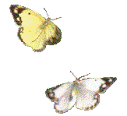 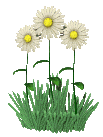 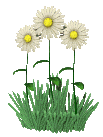 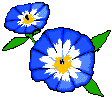 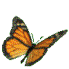 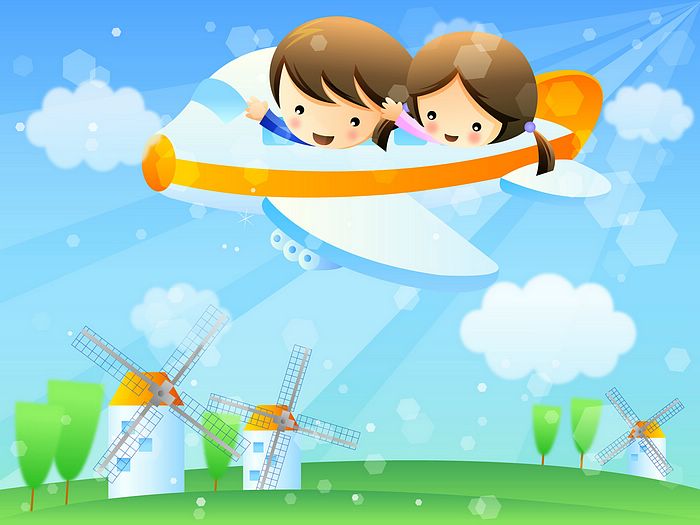 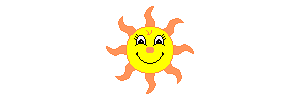 Список источников основного содержания
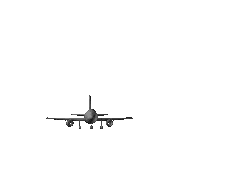 1. Стих «Летит-летит самолёт».
          2. Игра –задание «Запуск самолётов» автор Д.Н.Колдина «Игровые занятия
              с детьми 1- 2 лет» 
           3. Дыхательное упражнение «Самолёты» автор Д.Н.Колдина «Игровые 
               занятия с детьми от 1 – 2 лет»
          4. Игра-задание «Самолёты приземляются» автор Д.Н.Колдина «Игровые 
              занятия с детьми 1-2 лет» 
          5. Игра-задание «Кто выше прыгнет?» (авторская).
          6. Обучающая игра «Как говорят домашние животные и птицы» автор
              Д.Н.Колдина «Игровые занятия  с детьми 1- 2 лет» 
          7. Игра «Поправьте меня» (авторская).
          8. Игра «У кого какой домик» (авторская)
                                  Анимация: 1.Yandex. ru.звук самолётов.
                                                       2. Yandex. ru. картинки+детские самолёты.
                                                       3. WWW.zooclub.ru звук коровы и совы
                                                       4. Muzofon.com. звук поезда
                                                       5. Detckaya-pesenka (muzbaron.с)
                                        Фоны:
                                                       1. Yandex. ru. фоны
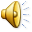 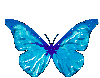 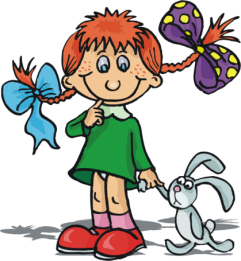 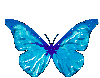 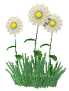 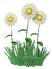 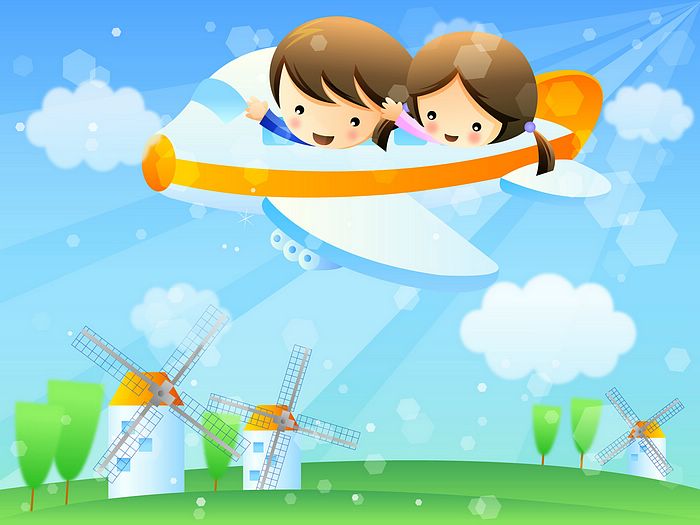 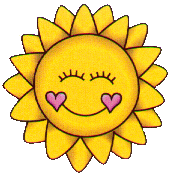 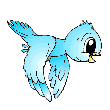 КОНЕЦ
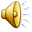 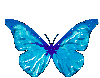 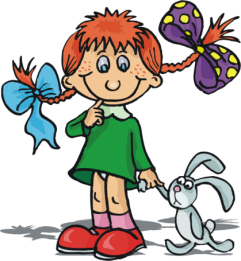 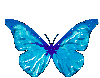 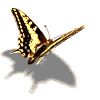 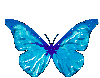